Give an Hour
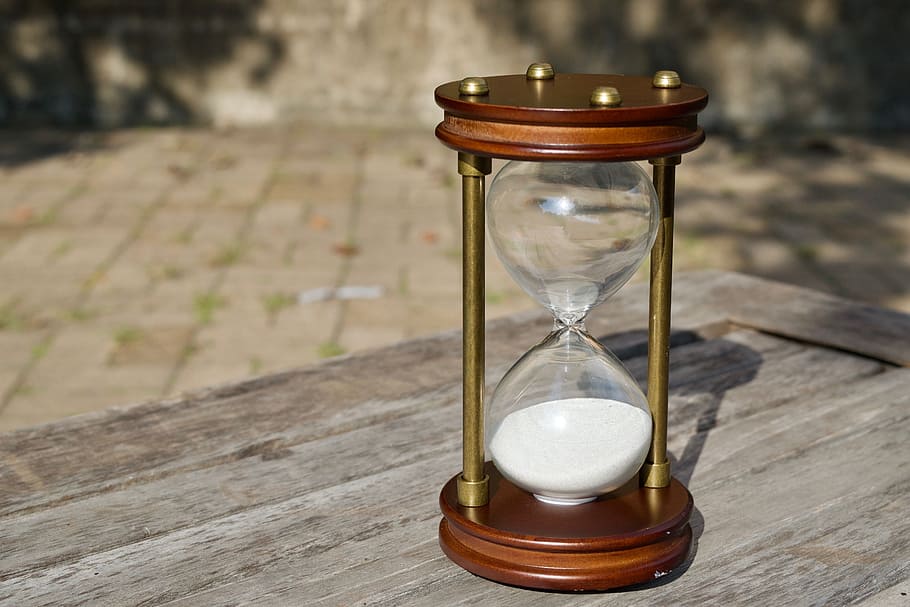 L’organisation Give an Hour à un compte sur X ou j’ai découvert qu’elle offre des conseils à tout public sur comment gérer la santé mentale. Ces conseils sont en forms diverses, y compris les films, les postes sur les blogs et les rencontres en ligne. 
https://x.com/giveanhour?s=11&t=iLGBa0O6vMripdoDGPoYYg
Cette photo fait partie du domaine publique. https://www.piqsels.com/en/public-domain-photo-fyhtz
Nancy Wise, PhD
Gère un compte sur X.
Dissipe des myths à propos des programmes d’immersion française (IF).
Fournit des liens à des ressources et des articles de recherche au sujet des programmes IF.
Elle est militante de fournir plus de soutien pour les élèves dans un contexte IF.
Elle lutte pour le soutien des élèves qui ont de difficultés d’apprentissage telle la littératie en dessous du niveau scolaire des pairs et la dyslexie.
https://twitter.com/FIEdConsulting?ref_src=twsrc%5Egoogle%7Ctwcamp%5Eserp%7Ctwgr%5Eauthor
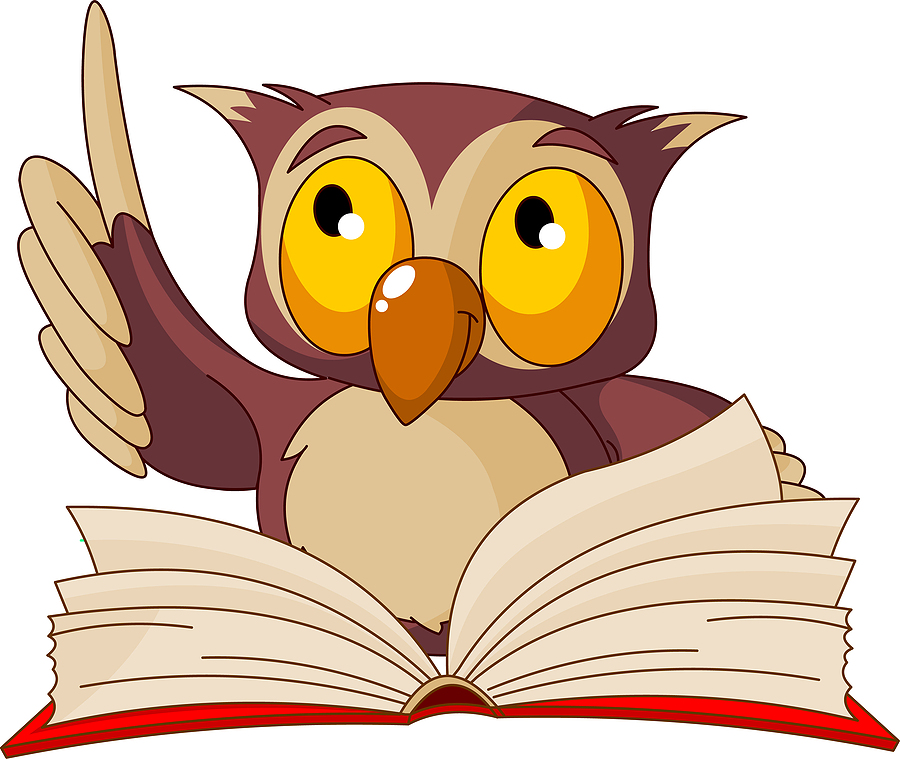 Cette photo d’un auteur inconnu est licenciée  sousCC BY-SA
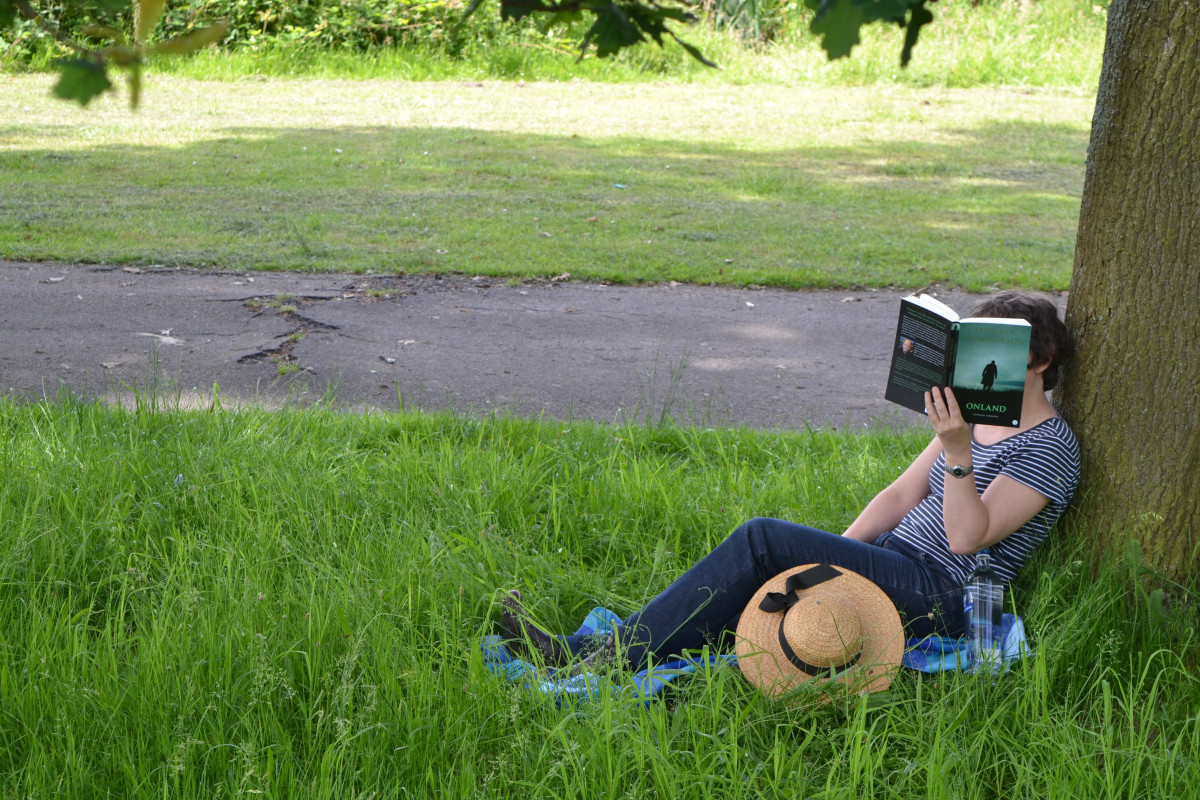 Scholastic Teachers
Compte sur X
Groupe qui fournit des outils pour améliorer la littératie parmi les élèves en école élémentaire
Offre des sessions d’information en ligne de façon demi-régulière
Gère des programmes qui font la promotion de l’engagement avec la lecture et l’écriture, par exemple le mois de poésie national
Cette photo fait partie du domaine publique. https://pxhere.com/en/photo/593180
https://x.com/scholasticedu?s=11&t=iLGBa0O6vMripdoDGPoYYg